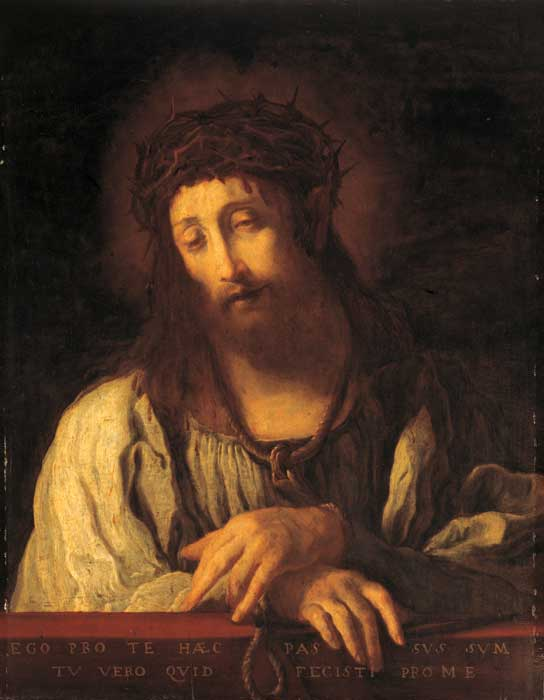 Domenico Feti
1589-1623

Ecce Homo: “Behold the Man”

“This I have suffered for you, now what will you do for me?”